Alaska Department of Transportation & Public Facilities
Anchorage International’s 
First Concrete Runway
Three Years In

Mitch Miller, PE 
ADOT&PF Central Region Materials
November 24th, 2014
ANC Background
Alaska’s Largest Airport

Three runways over 10,600 ft.
One over 12,000 ft

Equidistant from Tokyo and New York

The primary stopover for cargo moving between the US and Asia
9 hours from 90% of the industrialized world
ANC Background
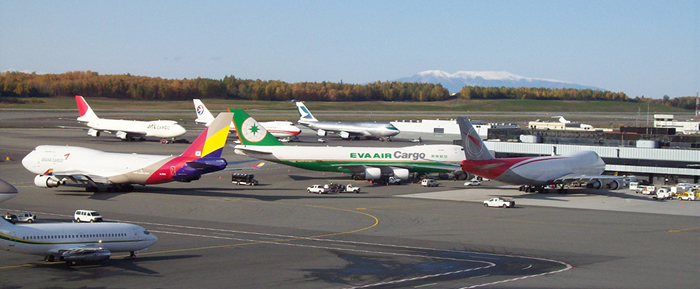 [Speaker Notes: 5th busiest in the world
AND 
2nd busiest in the US]
ANC Background
ANC’s Three Runways
N-S Runway  14-32
E-W Runways  7R-25L and 7L-25R
All Asphalt Pavements Historically
Project Background
Runway 7R-25L
Originally constructed in 1969
	4” HMA over 
	8” Bituminous Base Course 
	100+” Subbbase
Supports the majority of “Wide Body” Traffic (B-747, B-777, A-340, MD 11, etc.)
Intermittent shave and pave rehabs
After increasing frequency of partial rehabs full reconstruction was in order
ANC Background
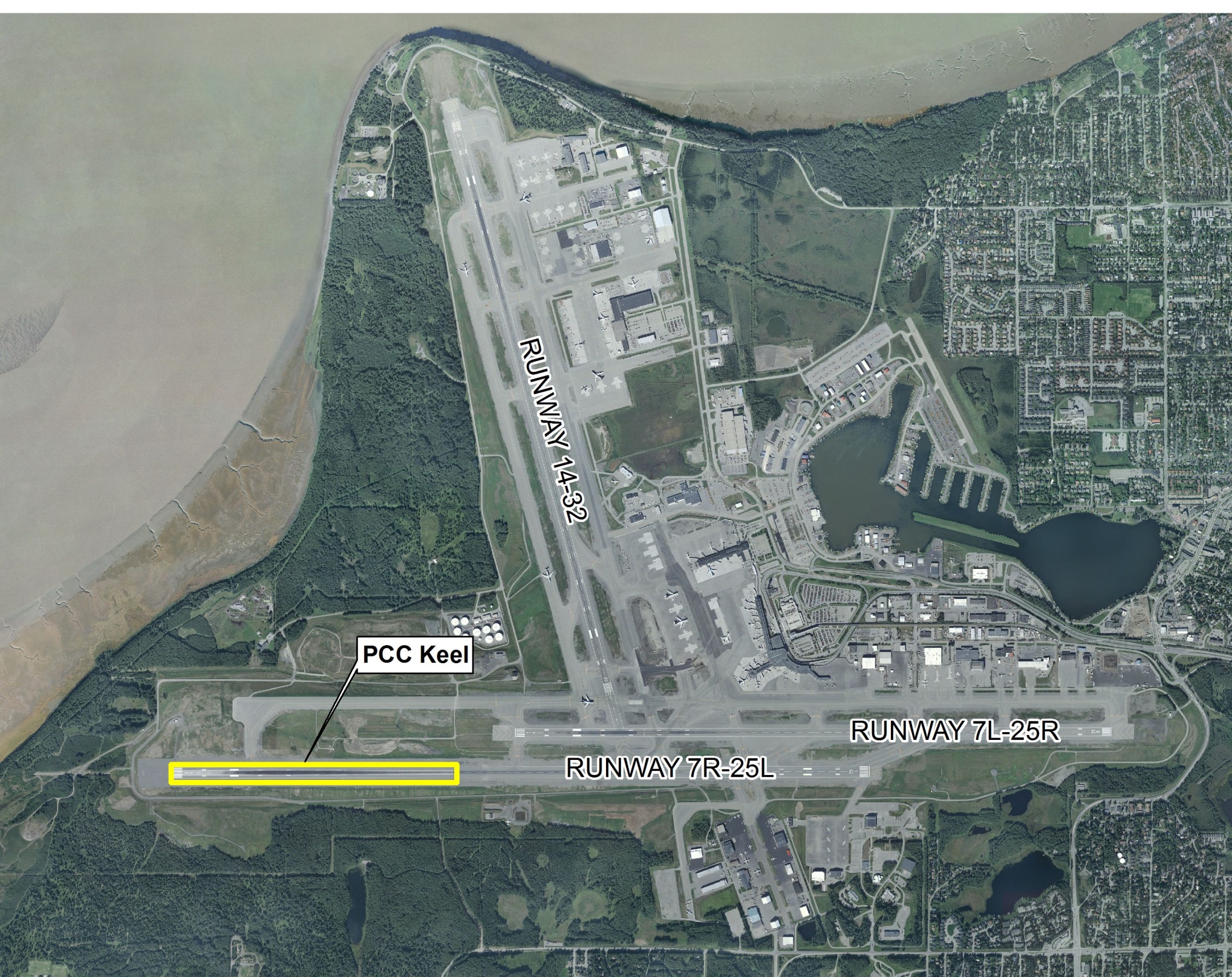 Project Background
2010 - Phase I of the reconstruction project rehabilitated the east half of 7R with HMA surface

2011 - Phase II reconstructed and extended the west half of the runway including 5,000 ft PCC concrete keel
Project Background
PCC section was located at the west end of the runway in the touchdown area of 7R
Where the asphalt runway repairs were most often required

PCC pavement designed using FAA AC 150/5320-6E Airport Pavement Design and Evaluation
[Speaker Notes: Where the historical damage has occurred requiring shave and pave rehabs the most frequently]
Project Background
Resulting PCC Pavement Design

21” PCC slab depth (26” at edge)
Included 4” stabilized base
95” Subbase

PCC Keel varied in width from 100 ft to 80 ft

Approx. 20’x20’ slab dimension

1.5” x 24” dowel bars 12” OC spacing through all joints
Project Background
Contract Requirements for PCC Pavement Construction

A PCC super intendant with min. 10 years experience on similar scale projects

Required slip form placement of PCC
Project Background
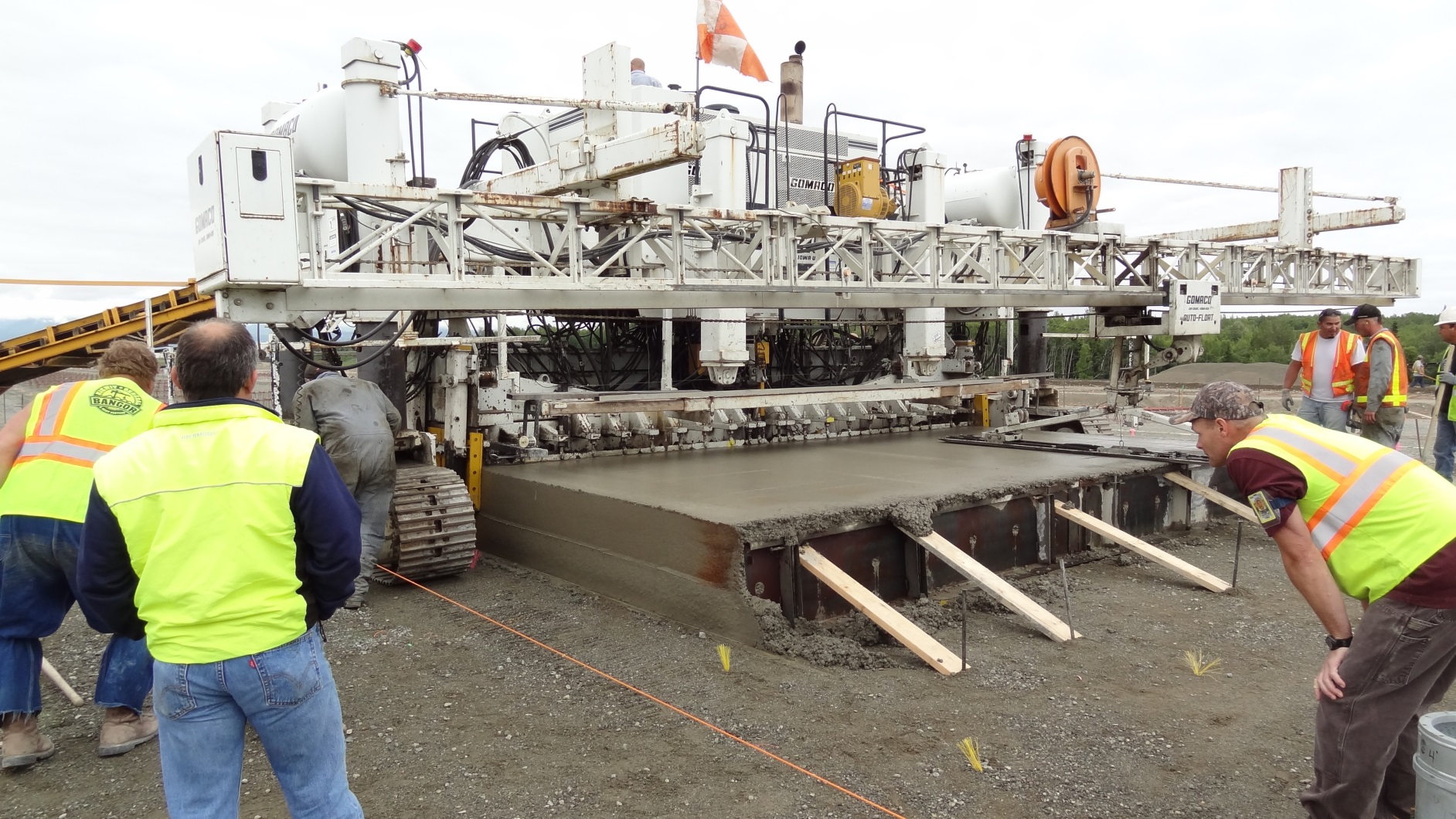 Project Background
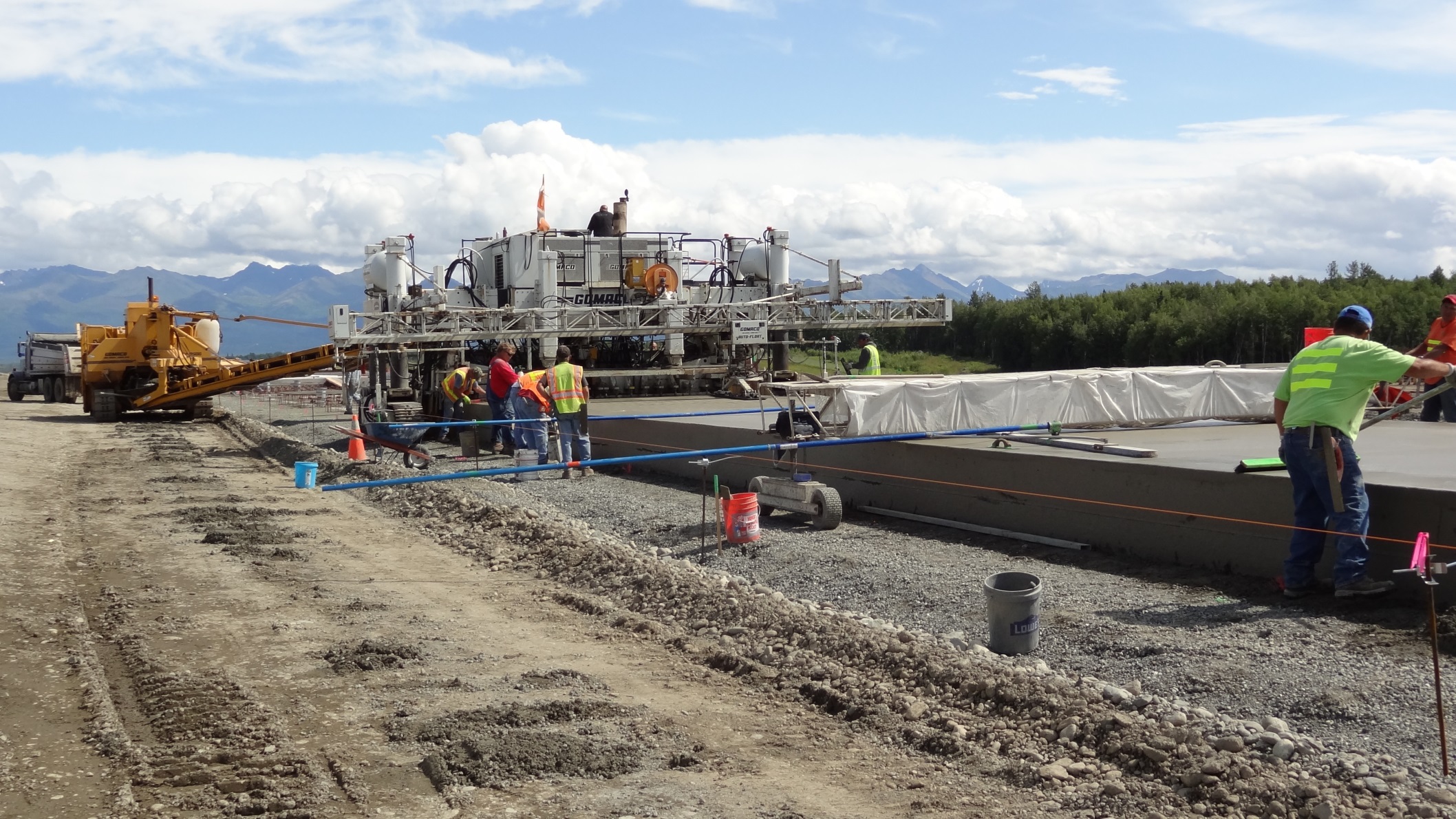 Project Background
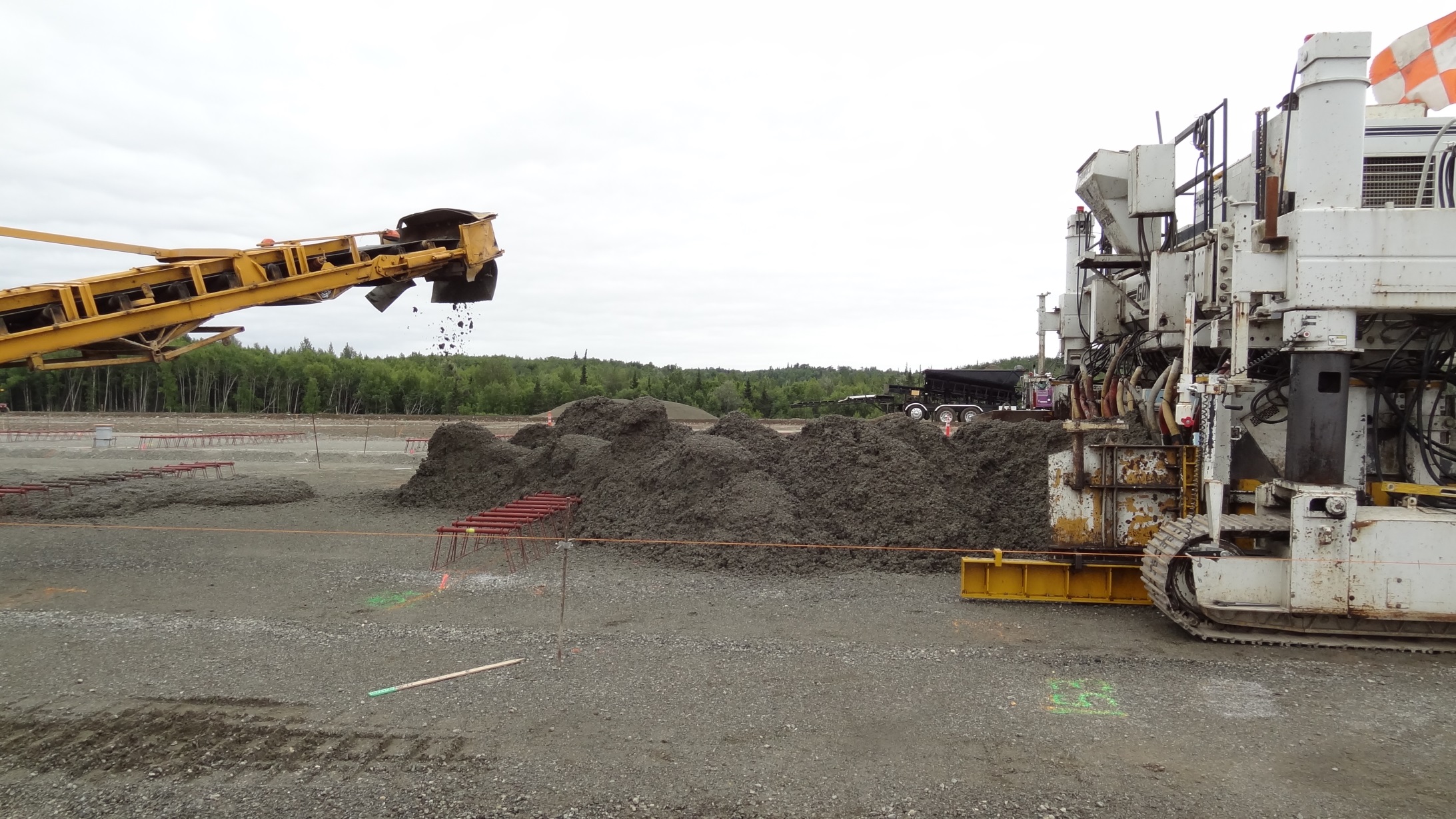 Project Background
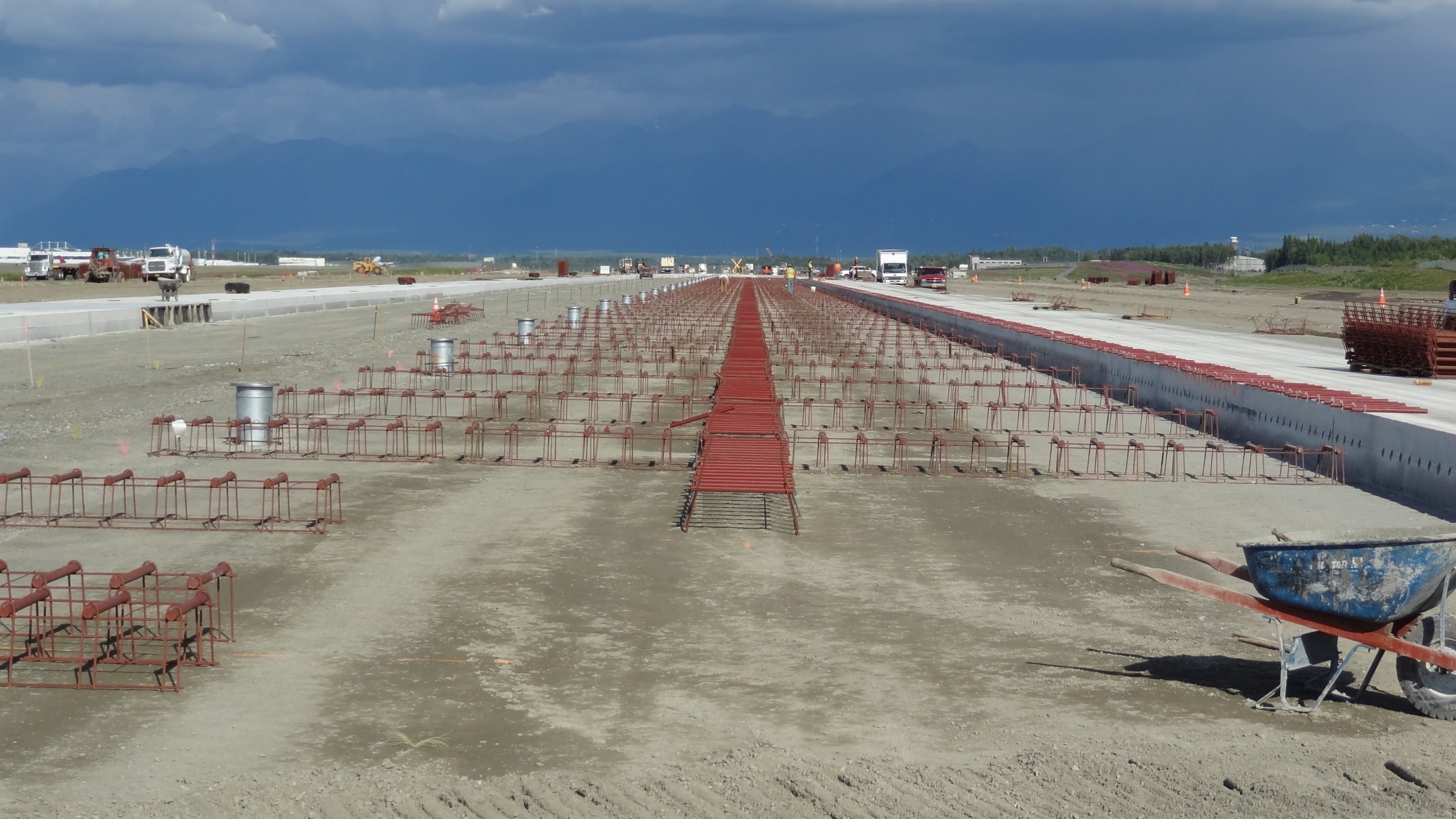 Project Background
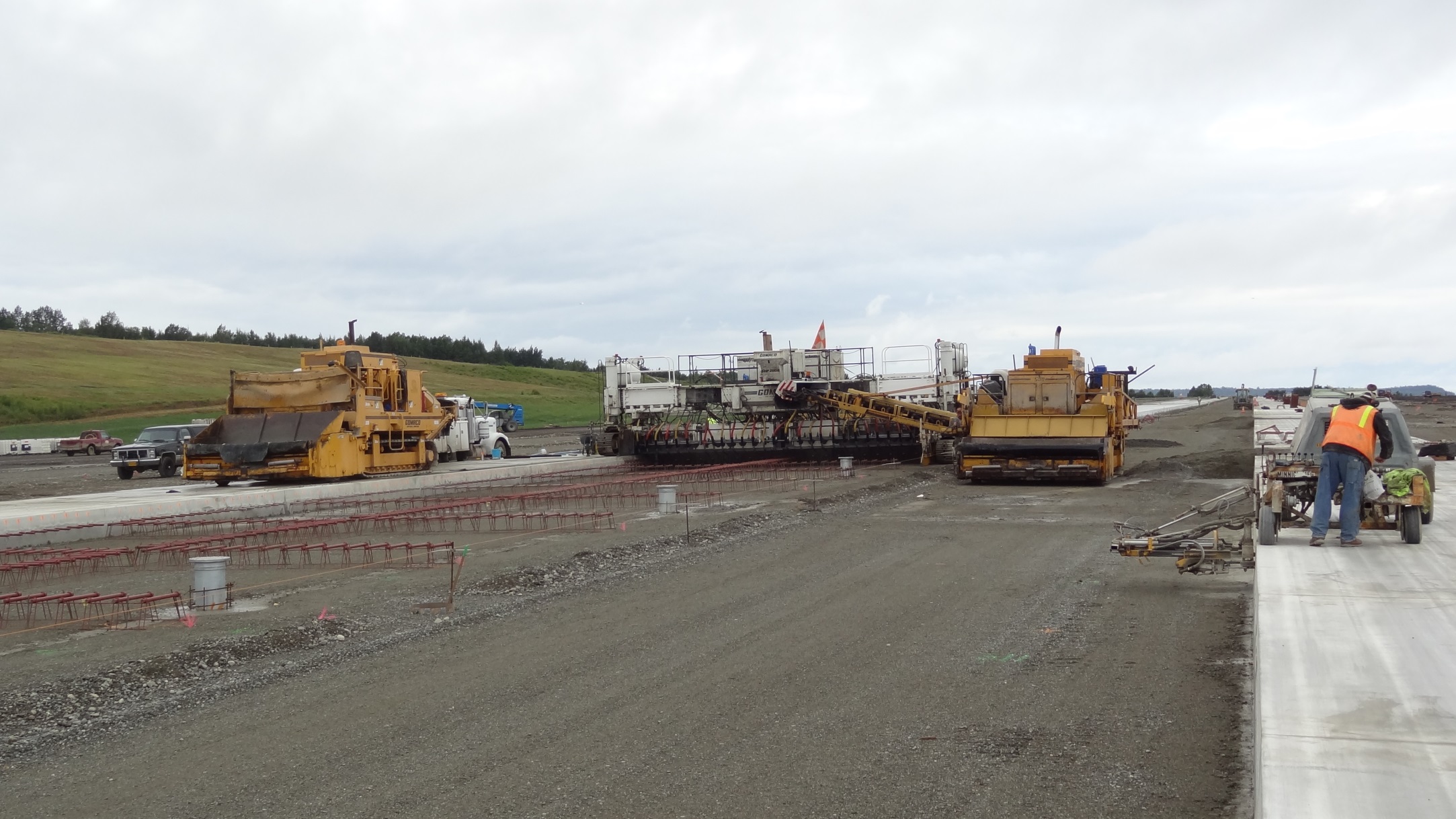 Project Background
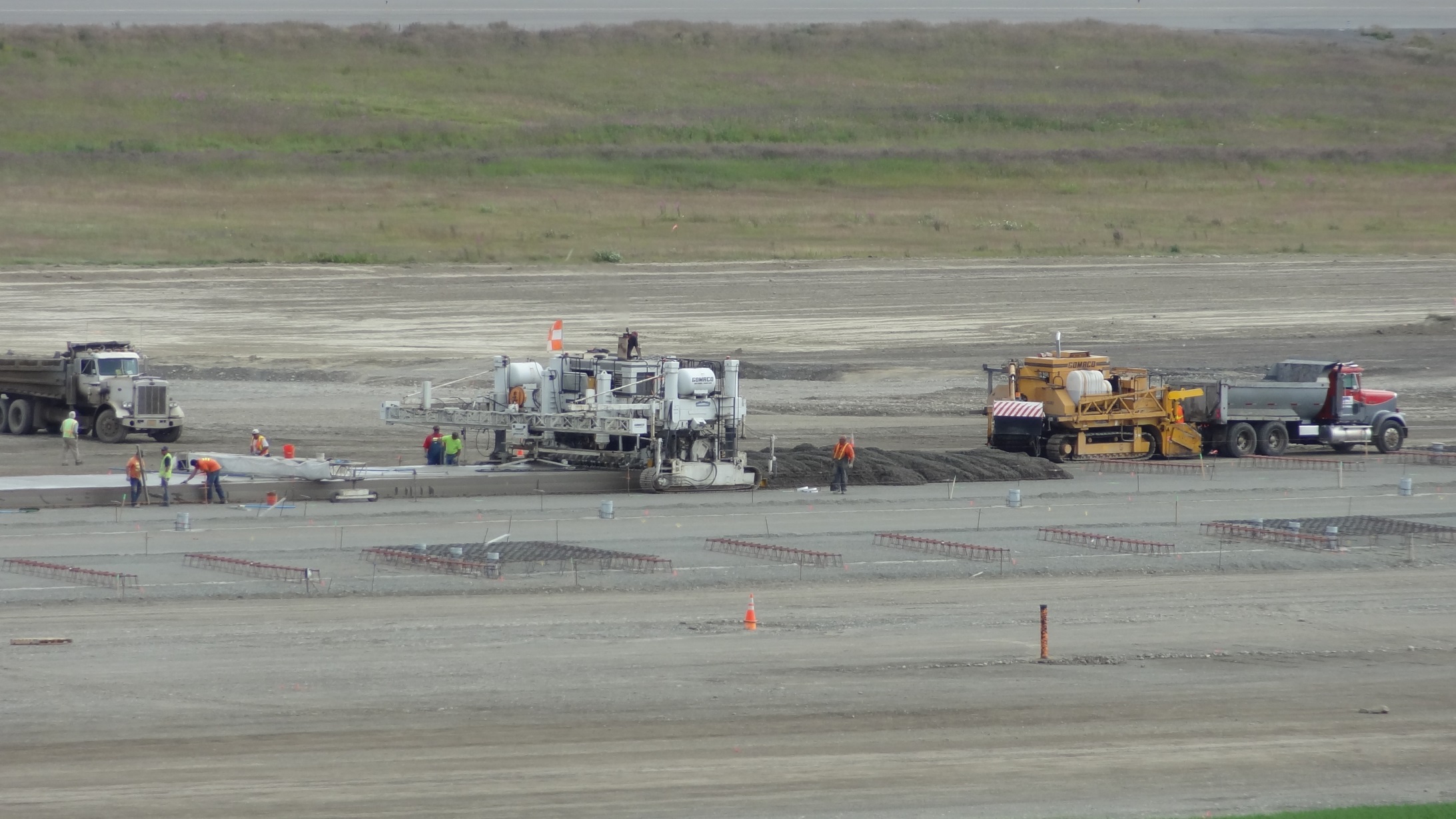 Project Background
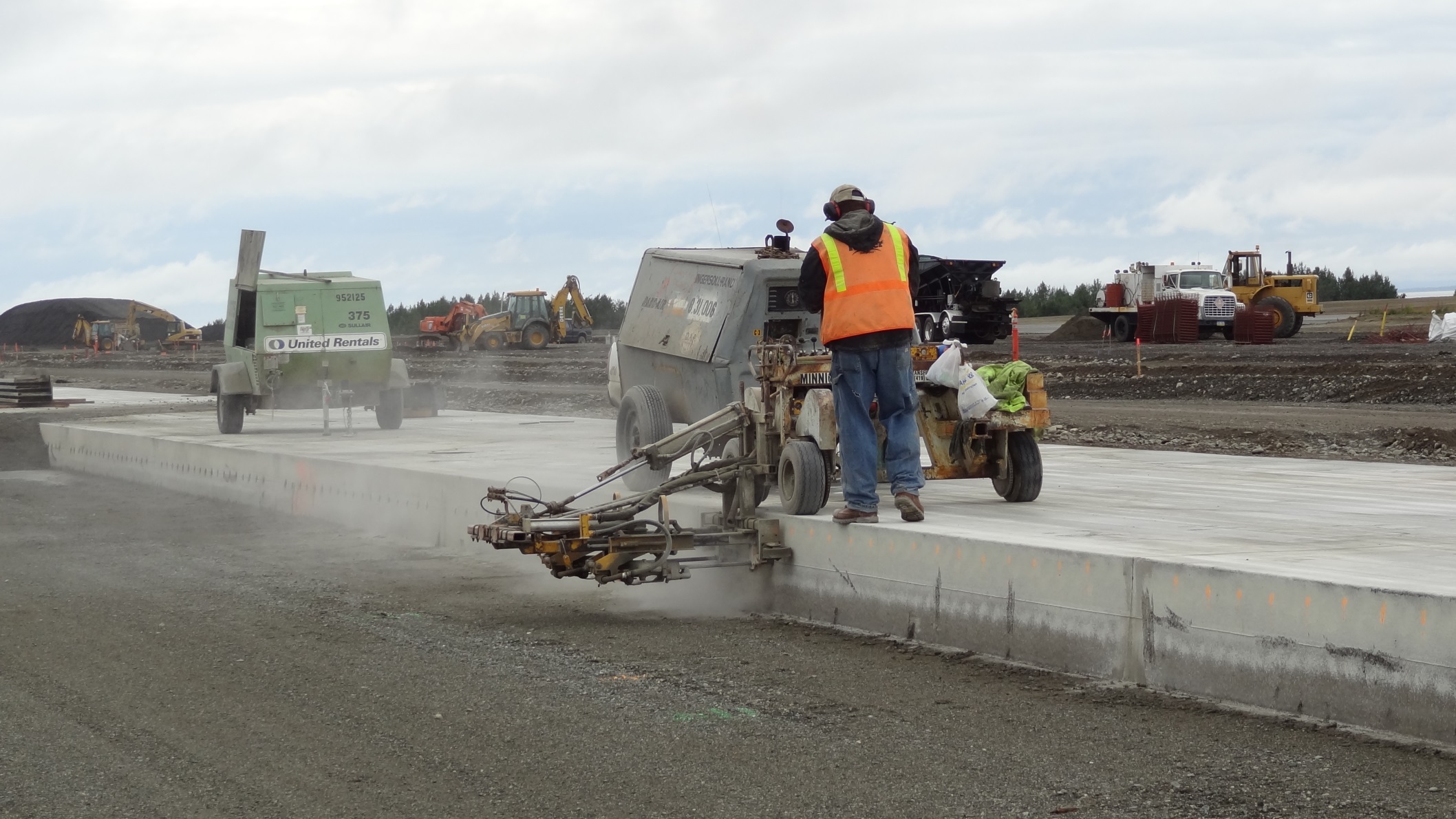 Project Background
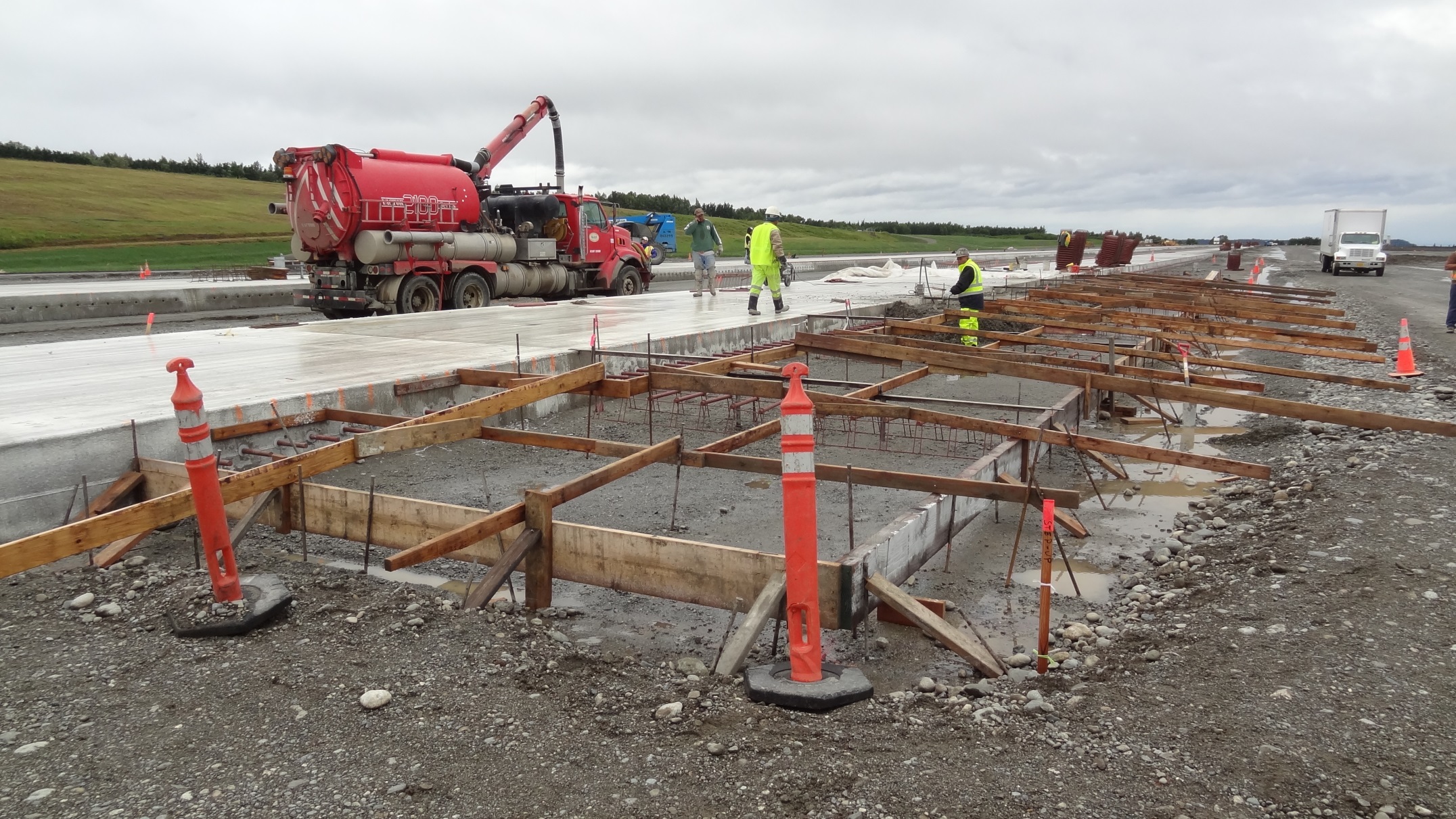 Construction went smoothly (relatively) until…
[Speaker Notes: Relatively]
Project Background
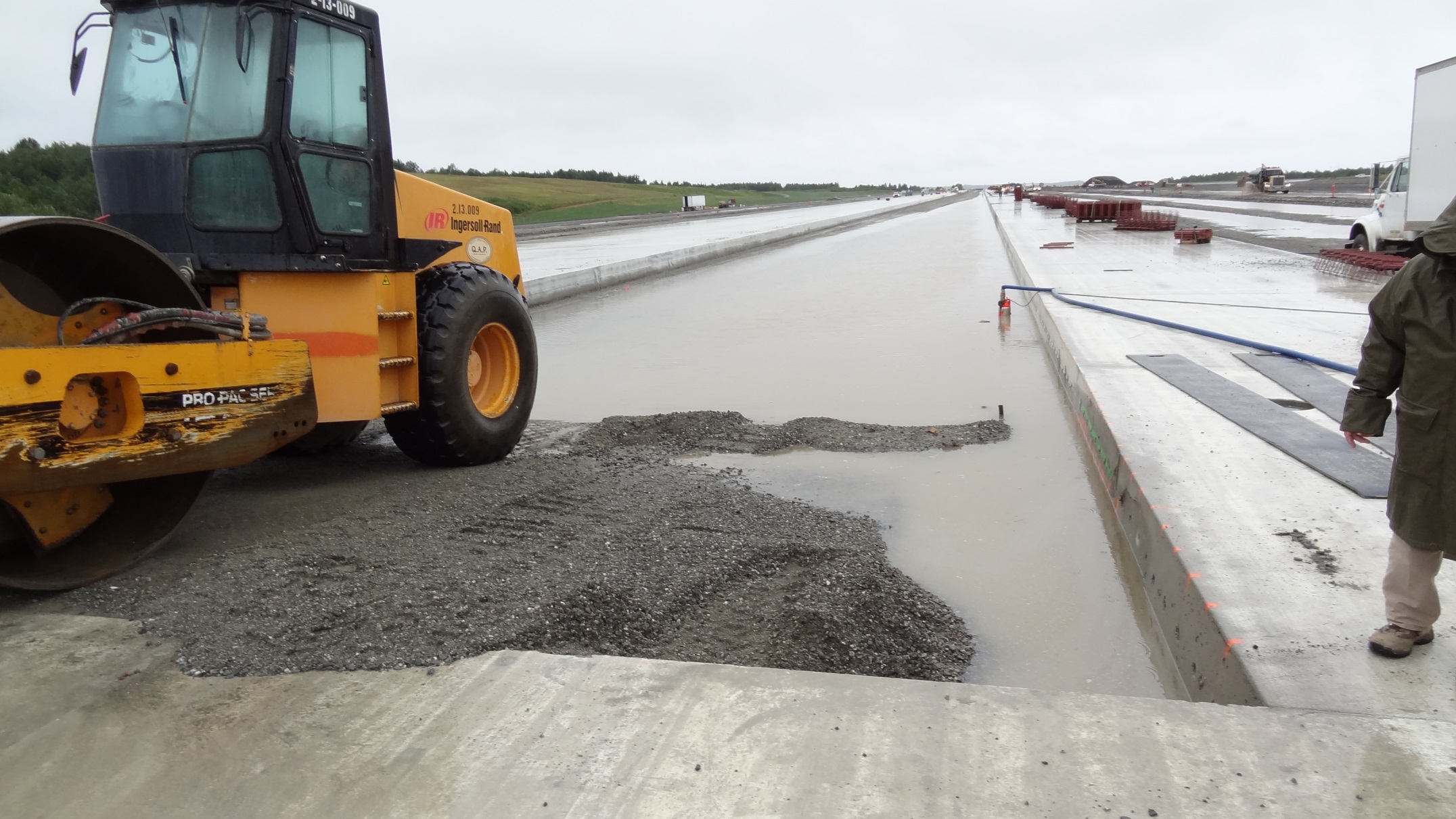 7R-25L Canal
Project Background
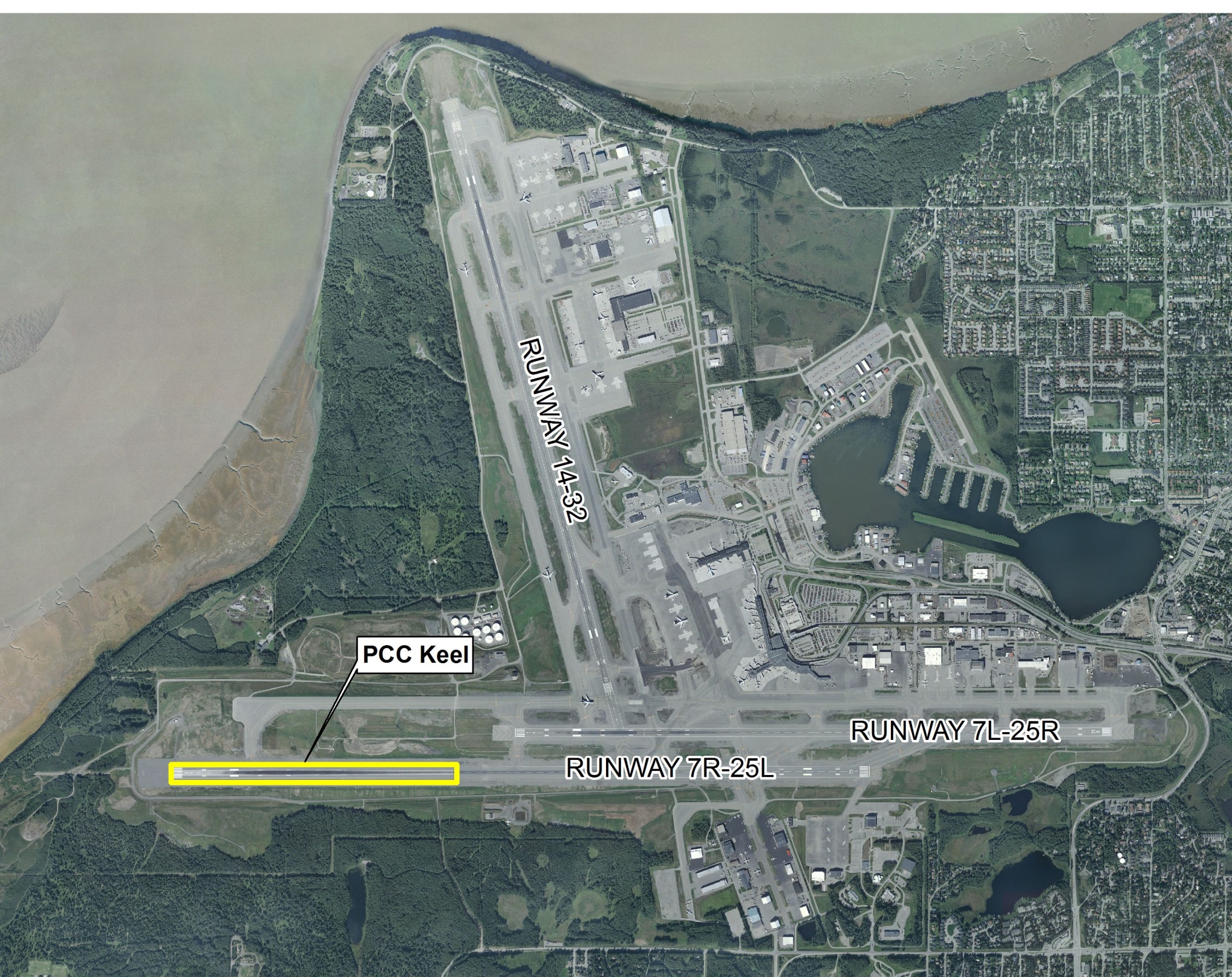 Project Background
Original Construction Summary

 Some uncontrolled cracking resulted in a few slab replacements and some minor cracks being filled with epoxy resin
Project Background
Issues following first winter in service

Record snowfall 2011-2012 (133 inches at ANC)

Edge spalling created FOD on the runway (particularly at centerline)

Preformed compression seals depressed into joint reservoir

1”-3” Heave between HMA and PCC
Partial Depth Repair (PDR)
Summer 2014 the Department completed a mock up PDR project to test repair practices in anticipation of a larger PDR project in the coming years.

The initial project determined:
how deep a typical repair will be (needed to define scope for bidding)
a baseline tensile strength of the existing concrete so an acceptance bond strength can be set
removal and prep practices that provided the best bond between patch material and existing concrete

Concrete Consulting Engineers, LLC  (CCE) helped the Department put the project together and is helping with the distillation of collected information.
[Speaker Notes: Its purpose was to define an effective procedure for edge spall repair and determine an acceptance criteria on which future work can be accepted.]
Partial Depth Repair (PDR)
Mock up description:
Twenty five (25) 20’x20’ panels were selected for PDR work
Approximately 40 repairs were performed on those 25 panels 
The entire centerline along the test site was removed and replaced
Repair materials included standard concrete, elastomeric concrete and FAA approved epoxy resin
Tensile strength of existing concrete and bond between the patch and existing concrete was tested using ASTM C1583
Remove and replace existing preformed compression seal with a wider version to increase sidewall pressure

Note: ASTM C 1583 Standard Test Method for Tensile Strength of Concrete Surfaces and the Bond Strength or Tensile Strength of Concrete Repair and Overlay Materials by Direct Tension
Partial Depth Repair (PDR)
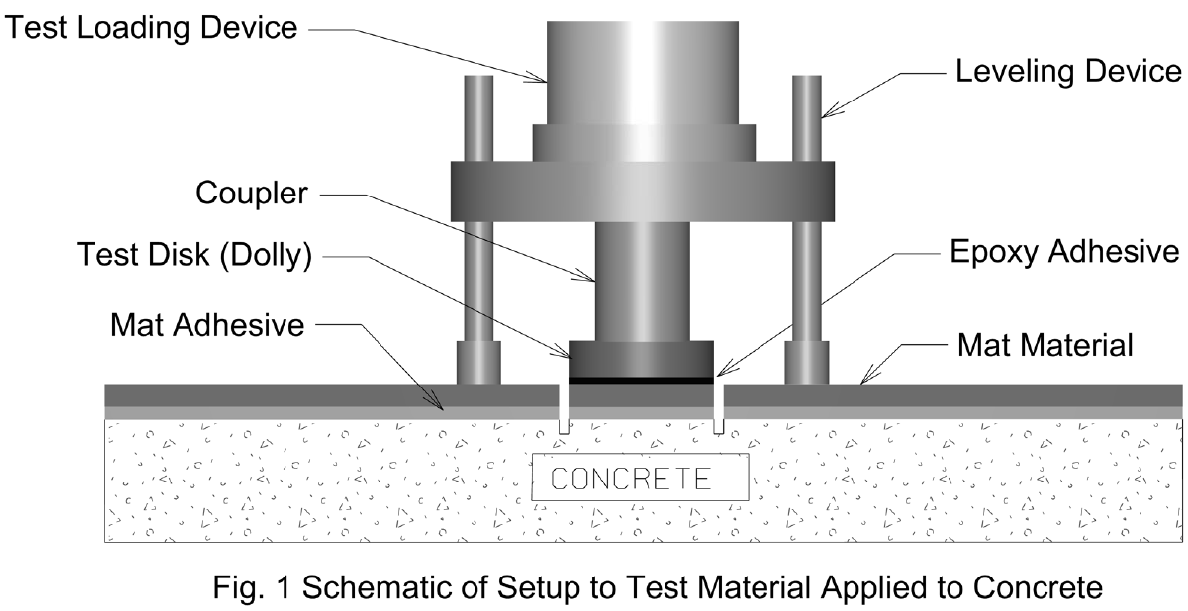 ASTM C 1583 Test Device
Partial Depth Repair (PDR)
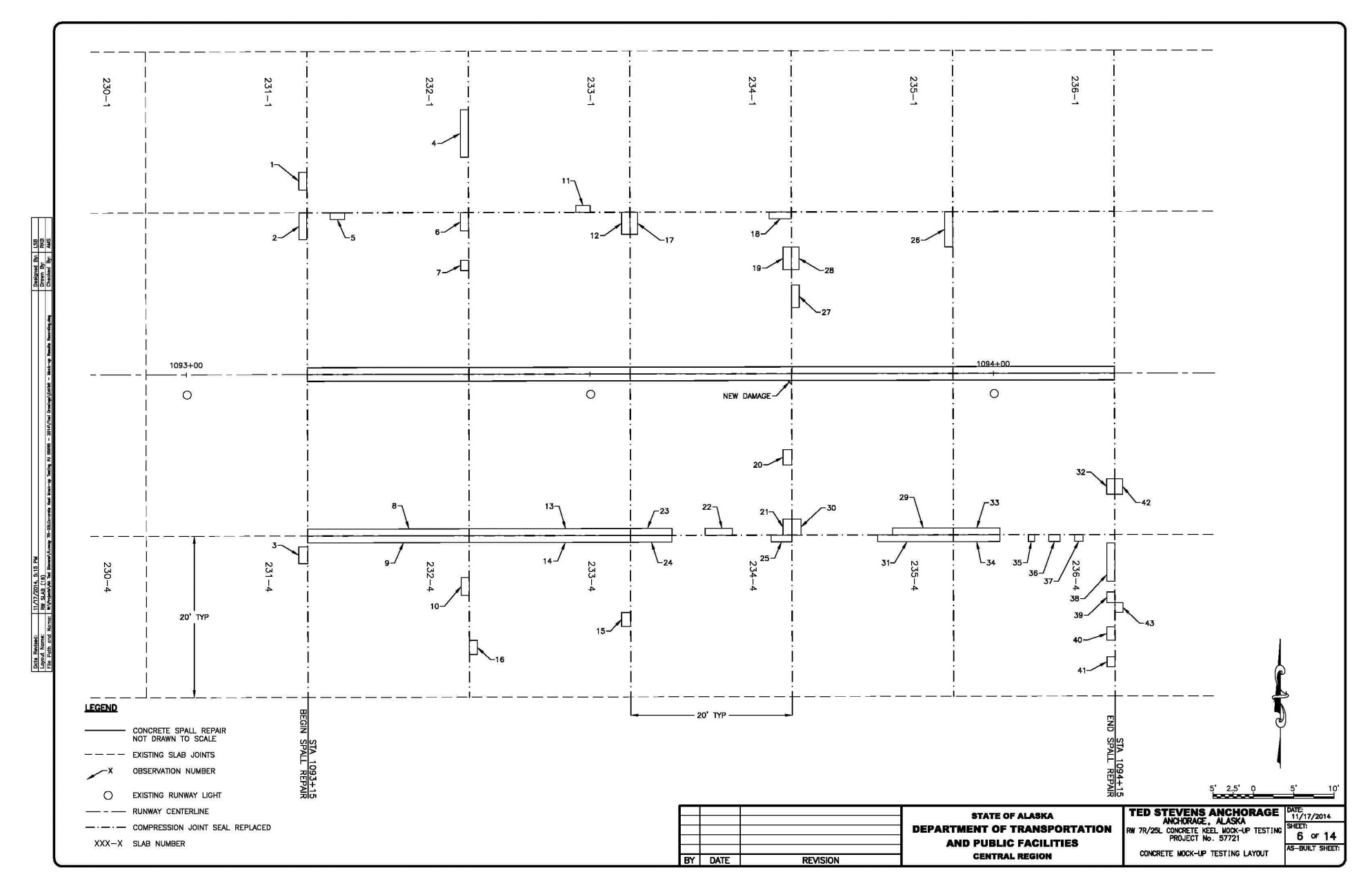 Partial Depth Repair (PDR)
REMOVAL:  Multiple methods were used

Chipping hammer (15-lb max)
Mill
Hydrodemolition

Tensile strength testing of the prepped surface was performed to determine which method produced the least amount of substrate bruising.

Testing in cavities was challenging.
Partial Depth Repair (PDR)
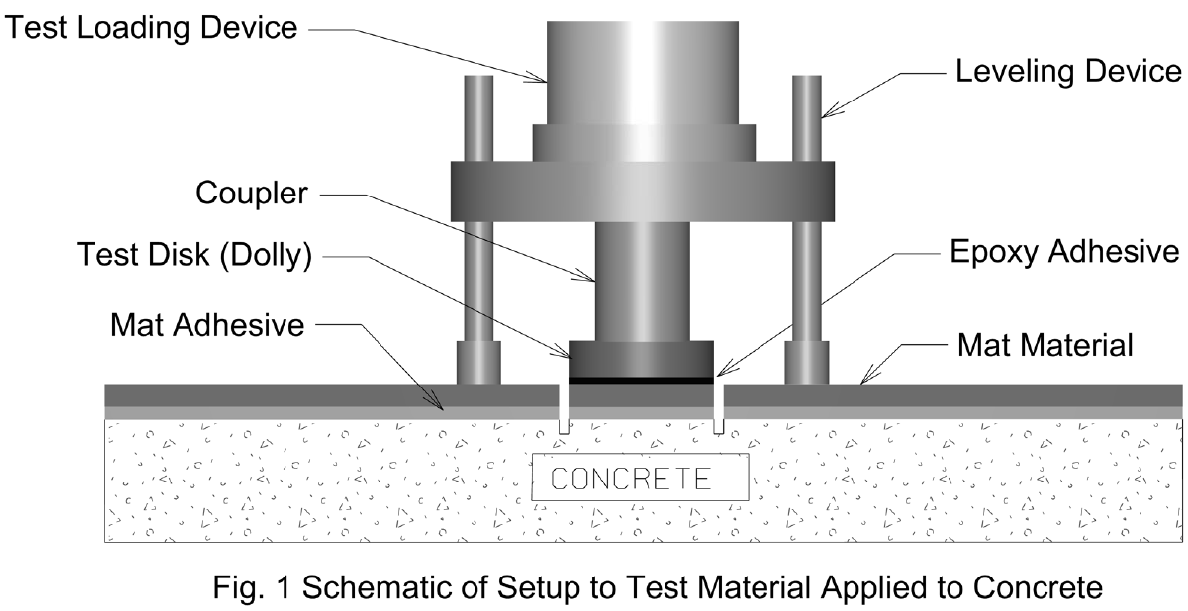 Partial Depth Repair (PDR)
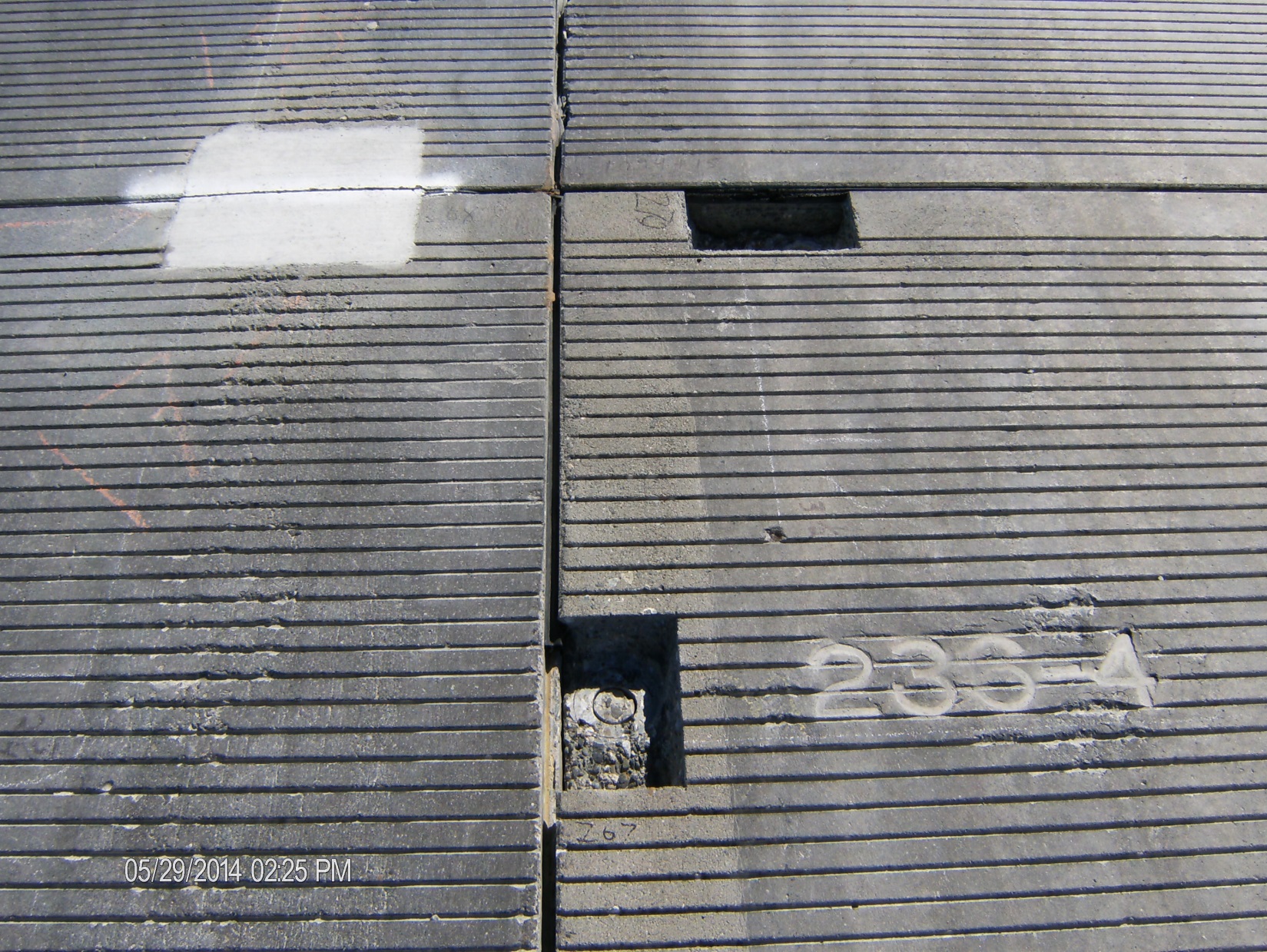 Partial Depth Repair (PDR)
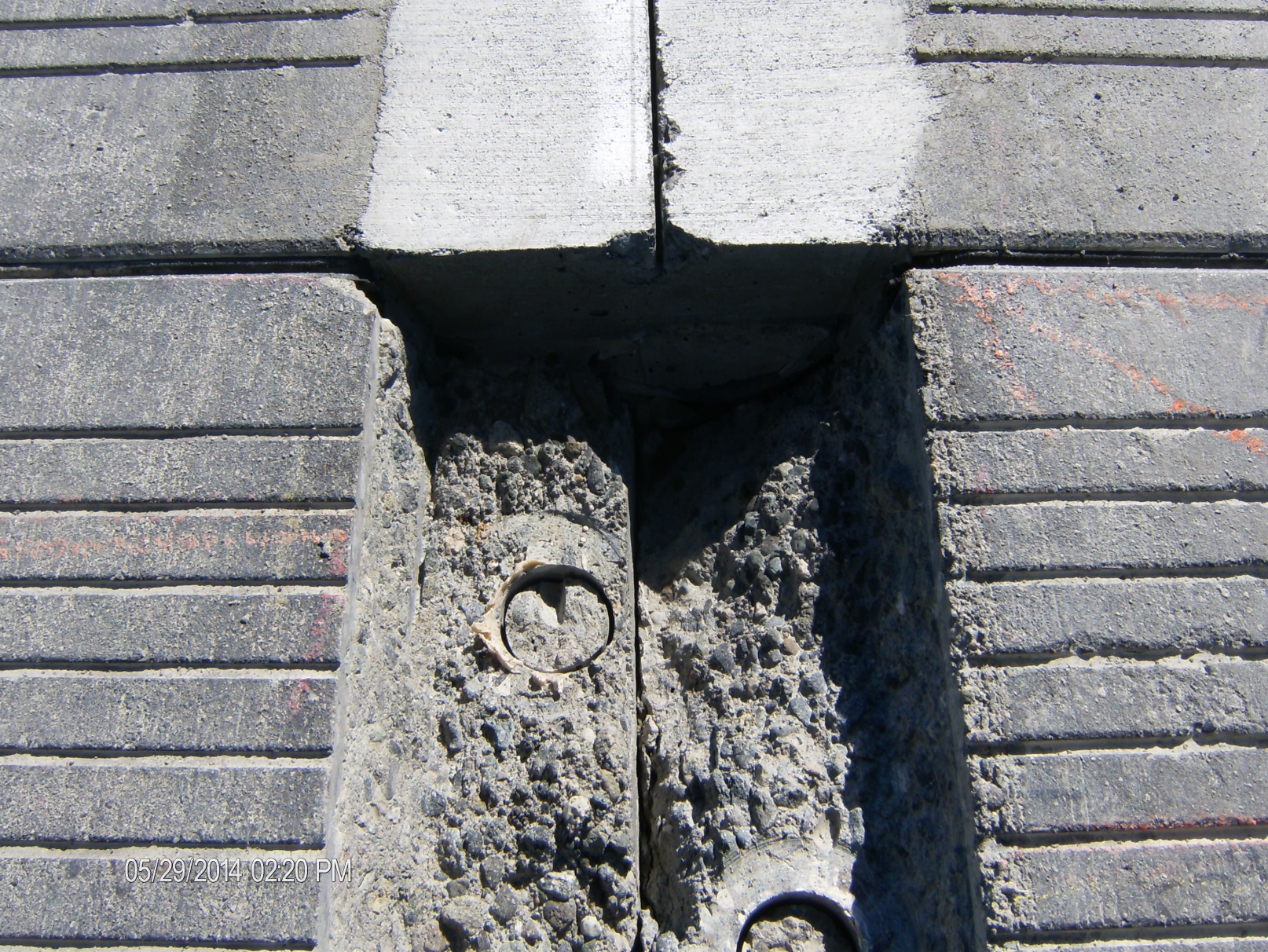 Partial Depth Repair (PDR)
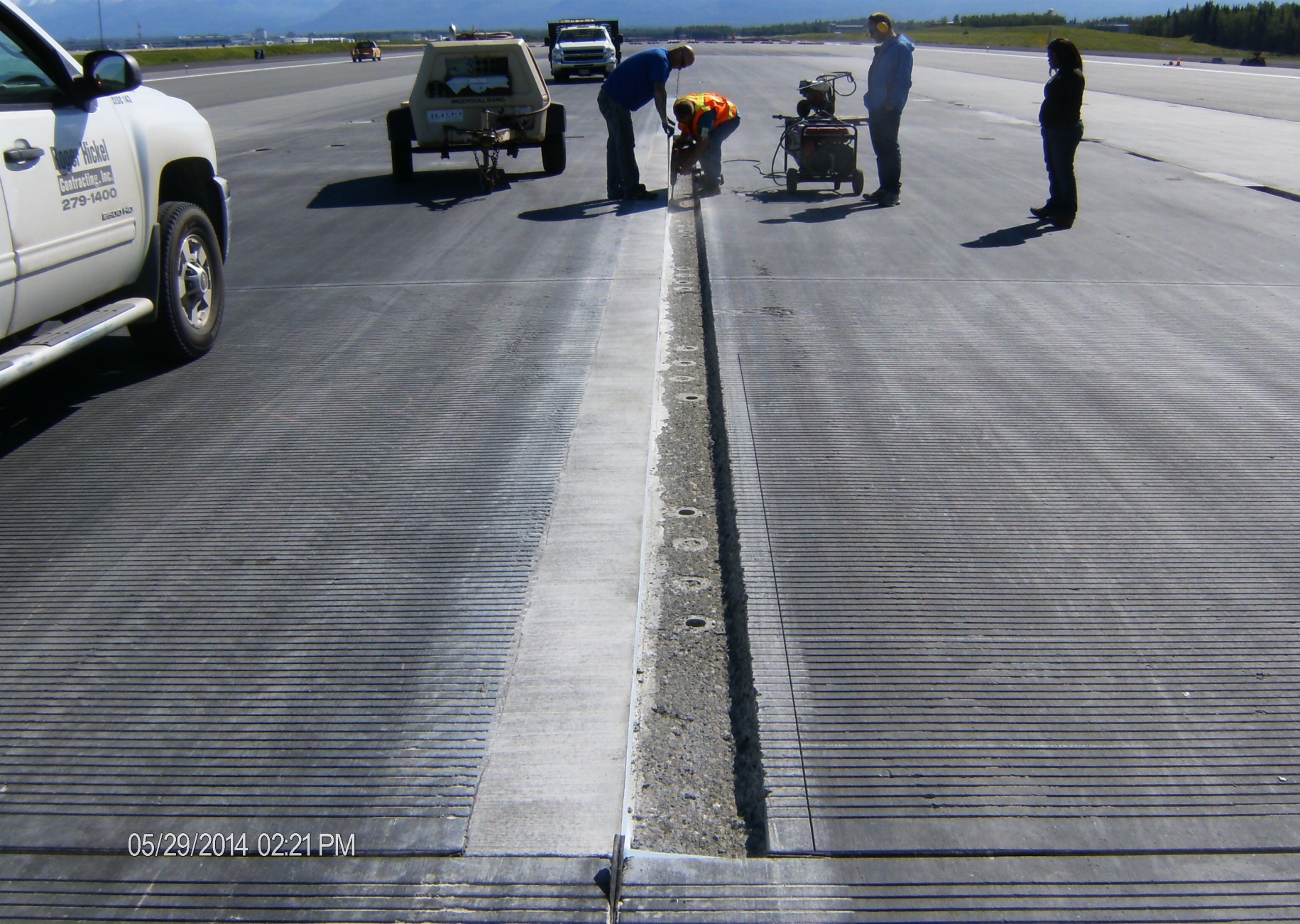 Partial Depth Repair (PDR)
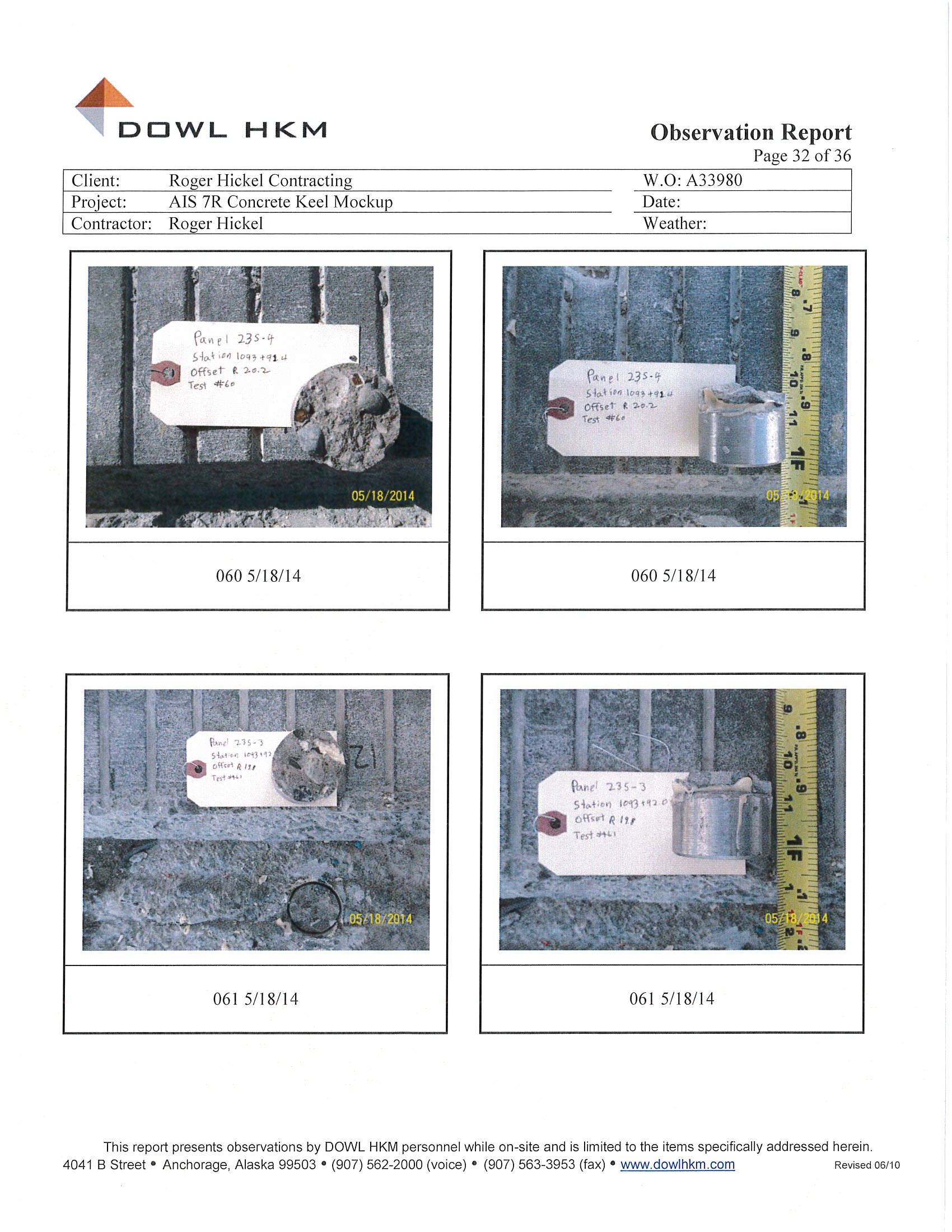 Partial Depth Repair (PDR)
Testing Bond Between Patch Material and Substrate

ASTM C 1583 used again to test the bond strength of the patch material to the existing concrete.  The expectation is the result should be at least as high as the tensile strength of the substrate PCC.
Partial Depth Repair (PDR)
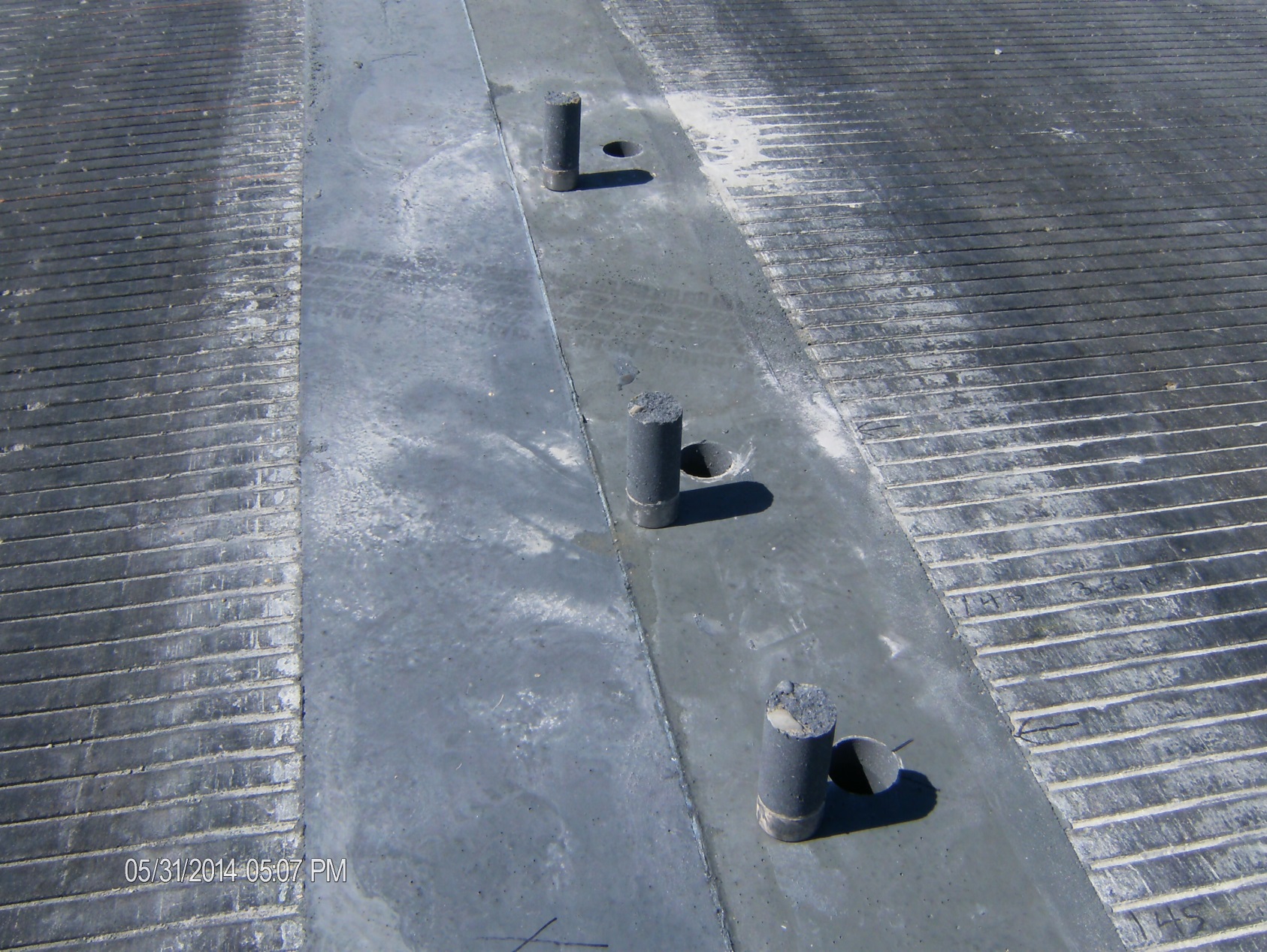 Partial Depth Repair (PDR)
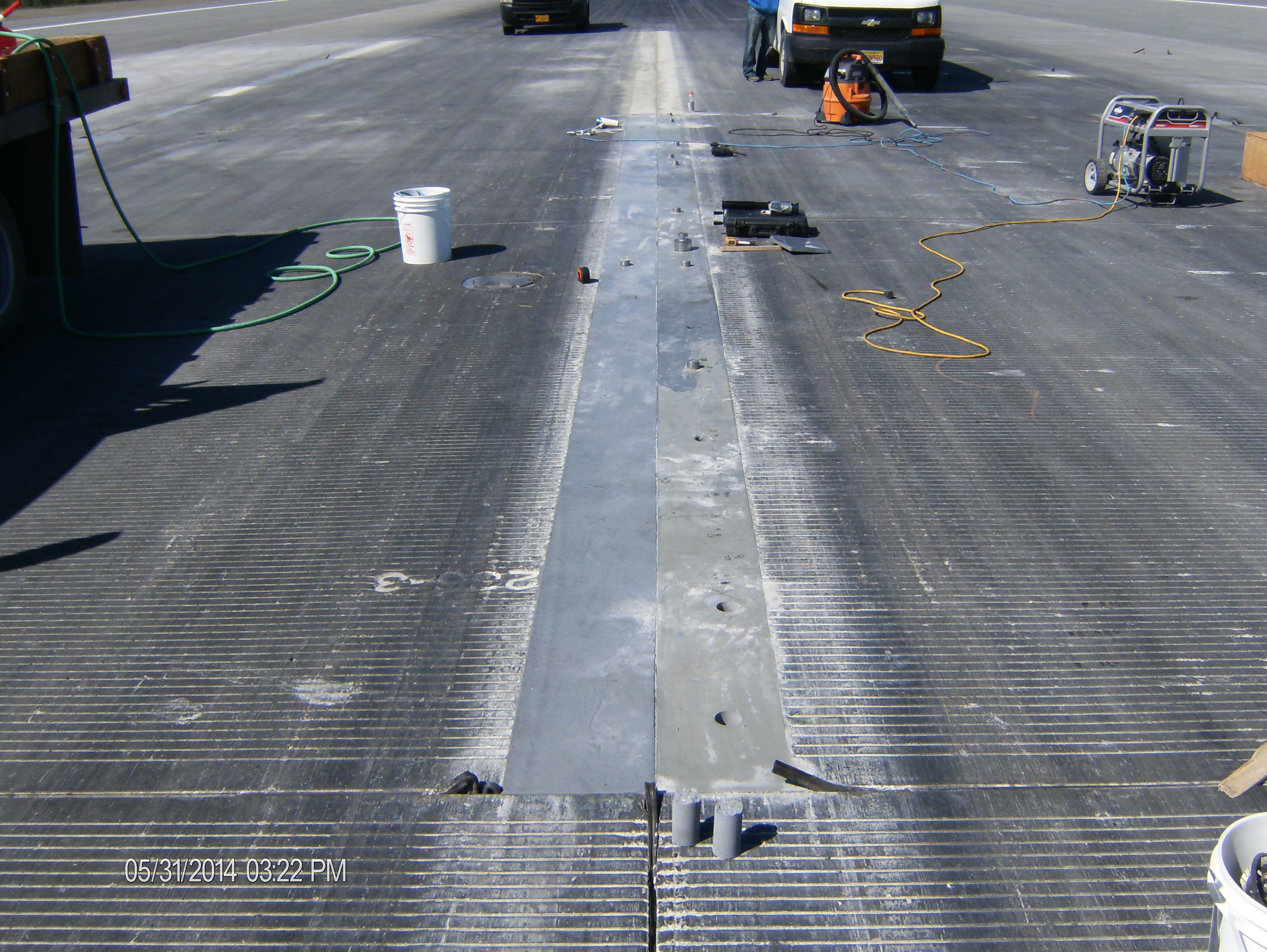 Partial Depth Repair (PDR)
Results

Looks like hydrodemolition is the way to go for removal
Repair depths will be approximately 3-4 inches deep
Repair materials will be monitored for performance over the winter
PCC is the easiest material to place
Repair areas were wider for mock up project so we could test substrate at each location
We will probably not fix as many spalls as originally planned 
(probably use a liquid sealant along joint faces where multiple small spalls have resulted in a rough reservoir edge)
Maintenance
Observed differences between
 PCC vs. HMA
PCC requires extra chemical treatment (often prior to anticipated snow or ice events) due to increased icing and reluctance to use hard edged removal equipment

PCC repairs take more thought, time and expertise to perform properly

Considerable heaving issues the first winter along the HMA-PCC longitudinal joint (less of  problem the following winter)
Future PCC Pavements
Large busy taxiway intersection that supports a lot of “wide body” turning movements.
Future PCC Pavements
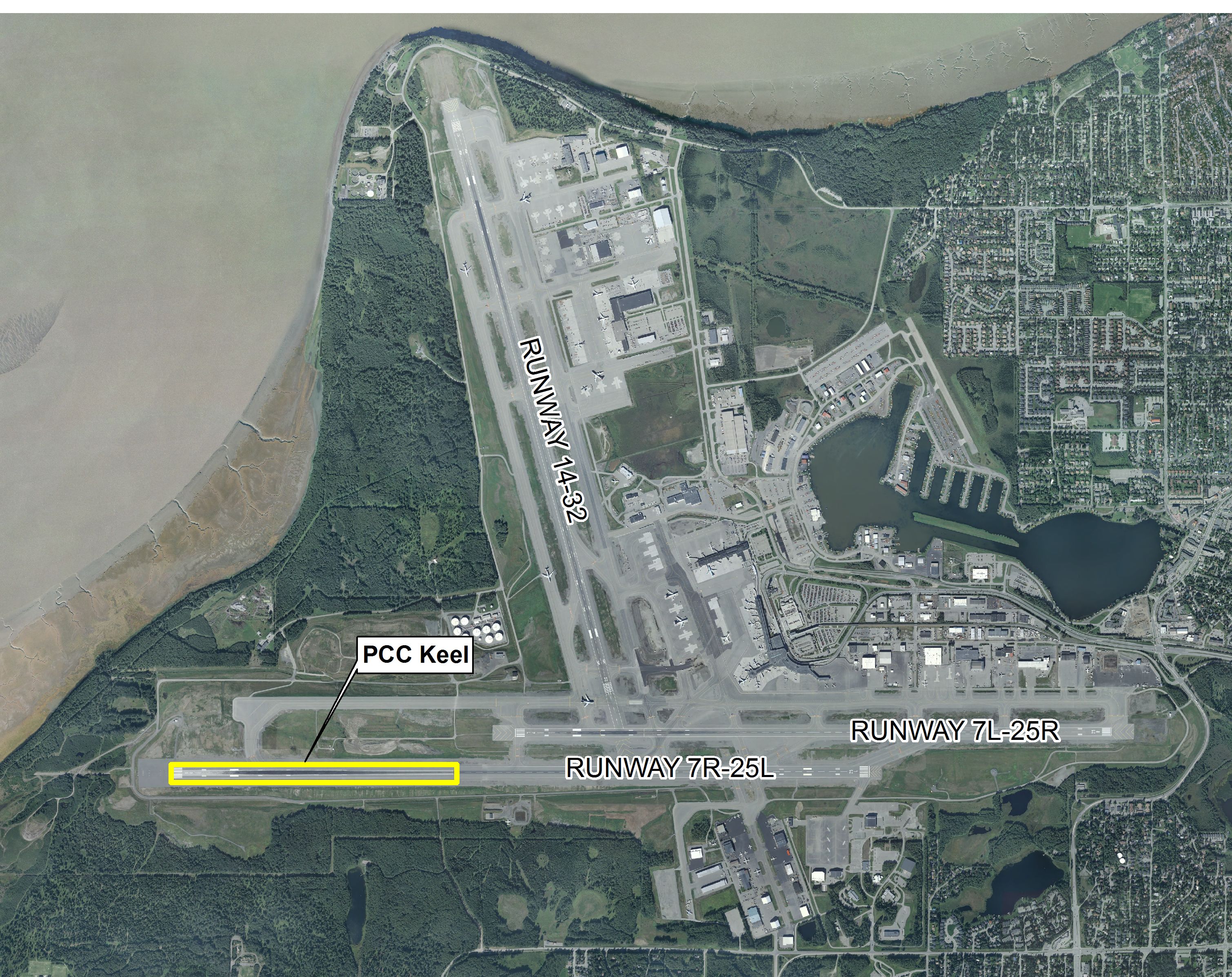 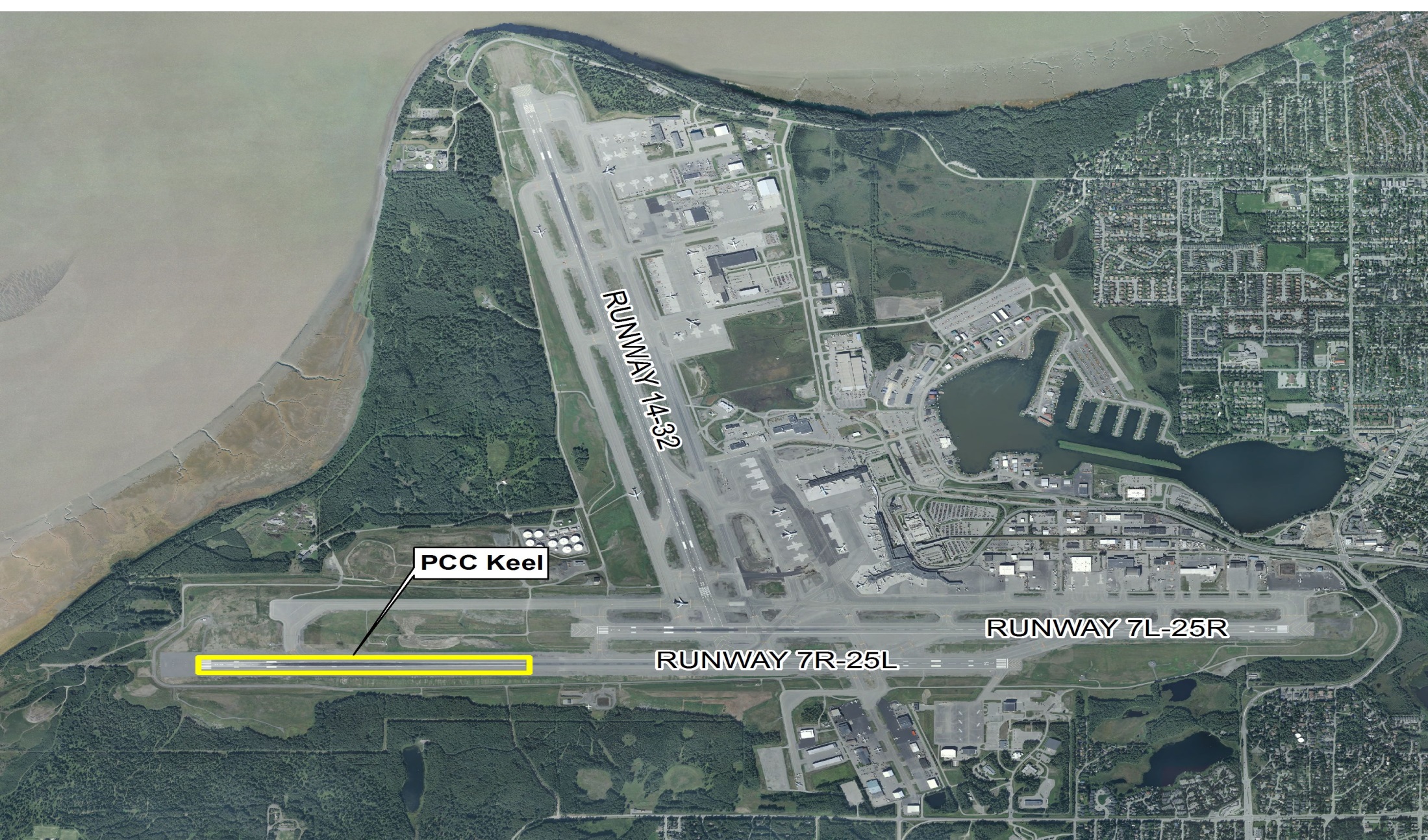 Questions?